The Internet as a resource for knowledge and useful information
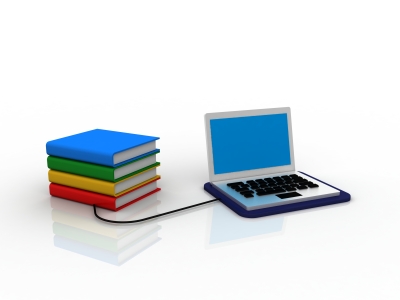 „The Internet  can contribute to the education and the Global Connectivity of the young“
Heavy Legacy
Usage Today
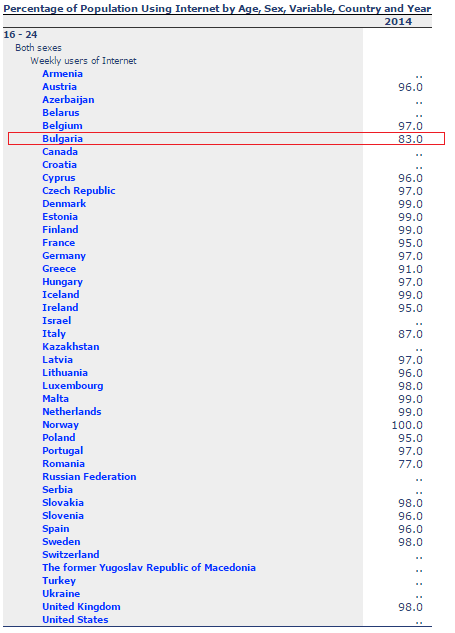 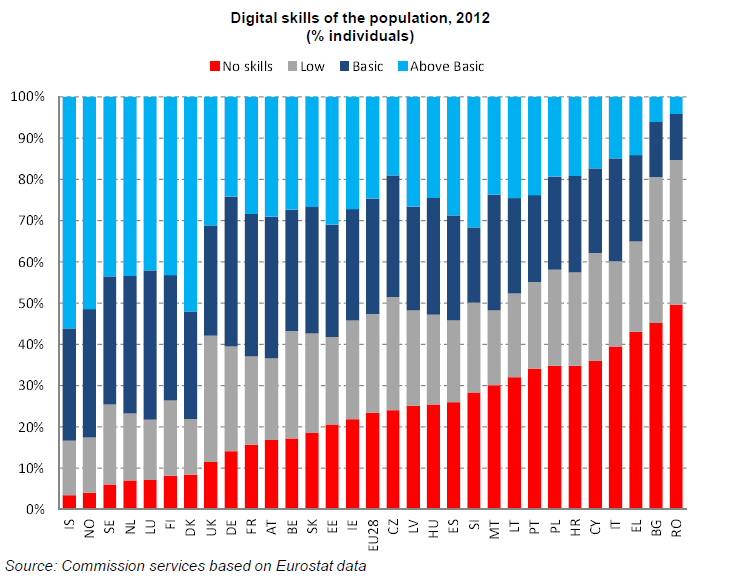 How confident are we in our skills?
What does Business require?
Reality 1
Reality 2
Reality 3
Reality 4
Responsibilities
Parents 

Teachers

Society

Country
Proposals
The IT Business has to teach the teachers in schools

 IT students to volunteer in schools

National information campaign for parents about the possibilities and the importance of digital skills of their children
Let’s End Up at an Optimistic Note 